Расчёт прочности водосброса при действии гидродинамической нагрузки с использованием пространственного описания
Студент: Садовченко Е. А., гр. 5030103/90101
Научный руководитель: Витохин Е. Ю., Доцент ВШТМиМФ, к.ф.-м.н.
г. Санкт-Петербург – 2023
Введение
Цель Определить напряженно-деформированное состояние водосброса Ита с использованием метода связанного расчета пространственного и материального описания,  позволяющего учесть взаимное влияние водной среды и бетона.
Задачи
Построение модели (геометрии) водосброса Ита 
Моделирование движения жидкости с помощью CEL (coupled Eulerian-Lagrangian analysis) метода 
Провести анализ напряженно-деформированного состояния гидротехнического сооружения
Определение поля скоростей жидкости
Расчет прочности водосброса при действии гидродинамической нагрузки.
Садовченко Е. А.
2/23
Актуальность
Гидротехнические объекты служат для защиты городов от затоплений прилегающих к побережью территорий, выработки электроэнергии и поддерживают водоснабжение.
Выработка электроэнергии одна из важнейших функций данных сооружений. Во многих странах гидроэнергетика является гарантом экономической стабильности
Для избежания техногенных аварий и катастроф, необходимо контролировать эксплуатационное состояние. Одним из способов контроля является создание математических и конечно-элементных моделей, которые позволят оценить максимальные нагрузки на сооружение водосброса, спрогнозировать будущие состояния модели и протестировать различные режимы работы
Расчет прочности водосброса при действии гидродинамической нагрузки.
Садовченко Е. А.
3/23
Исследуемый объект
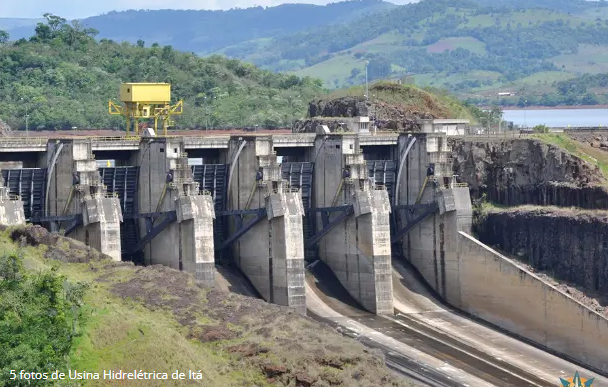 Водосброс Ита, Бразилия.
Приближение зоны быков.
Расчет прочности водосброса при действии гидродинамической нагрузки.
Садовченко Е. А.
4/23
Постановка задачи
Расчет прочности водосброса при действии гидродинамической нагрузки.
Садовченко Е. А.
5/23
Материалы
Таблица 1. Характеристики жидкости
Таблица 2. Характеристики материалов
Расчет прочности водосброса при действии гидродинамической нагрузки.
Садовченко Е. А.
6/23
Описание методики исследования
Расчет прочности водосброса при действии гидродинамической нагрузки.
Садовченко Е. А.
7/23
Описание методики исследования
Расчет прочности водосброса при действии гидродинамической нагрузки.
Садовченко Е. А.
8/23
Описание Лагранжевой сетки
Материальное описание применимо для геометрии водосброса
Данная сетка привязана к материальным точкам и при деформации объекта, деформируется вместе с ним
Элементы всегда заполнены одним материалом, поэтому границы элемента совпадает с границей материала
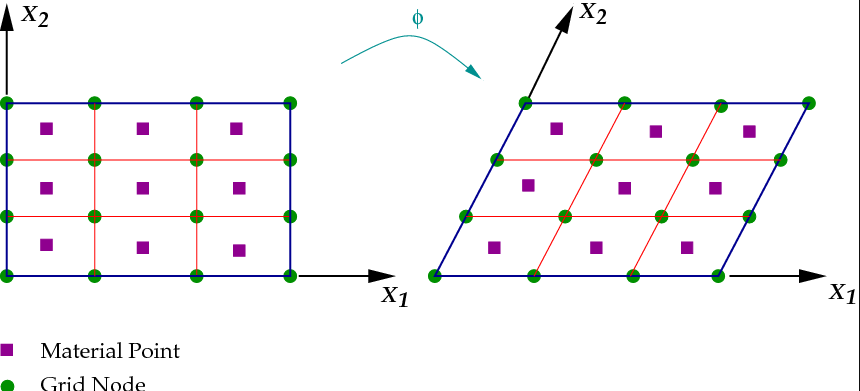 Расчет прочности водосброса при действии гидродинамической нагрузки.
Садовченко Е. А.
9/23
Описание Эйлеровой сетки
Пространственное описание применимо при моделировании движения жидкости 
Данная сетка остается неизменной, поскольку материал деформируется внутри заранее выделенной области, узлы которой зафиксированы в пространстве.
Часть элементов Эйлеровой сетки остаются частично или полностью пустыми. Граница материала должна вычисляться в течение каждого временного шага и как правило не соответствует границе элемента.
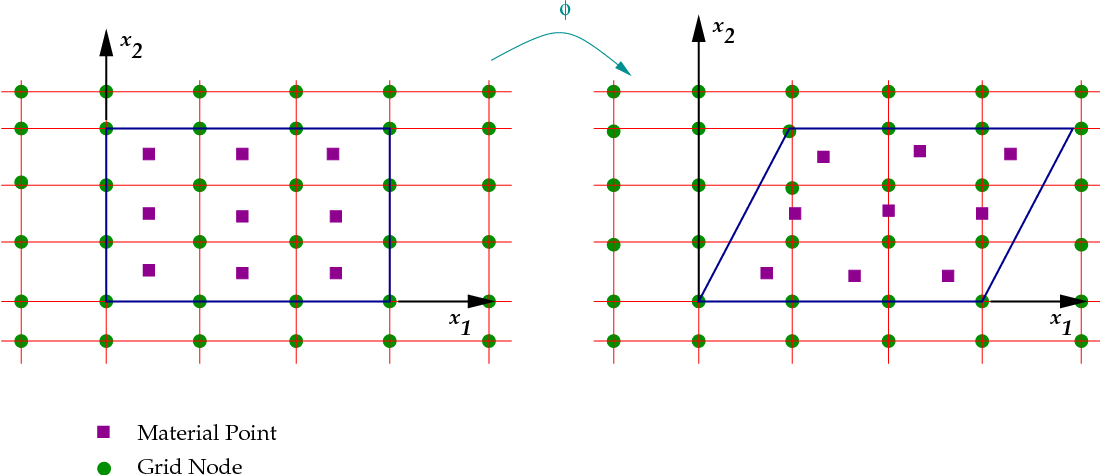 Расчет прочности водосброса при действии гидродинамической нагрузки.
Садовченко Е. А.
10/23
Конечно-элементная модель
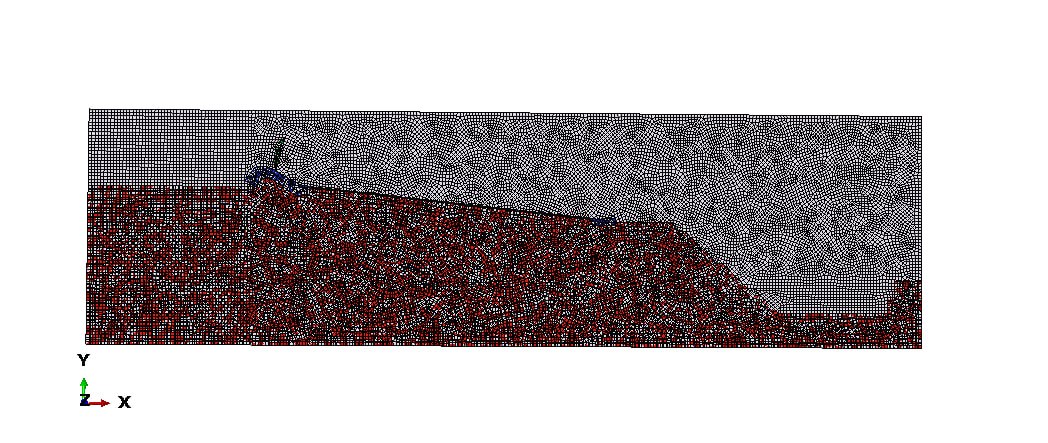 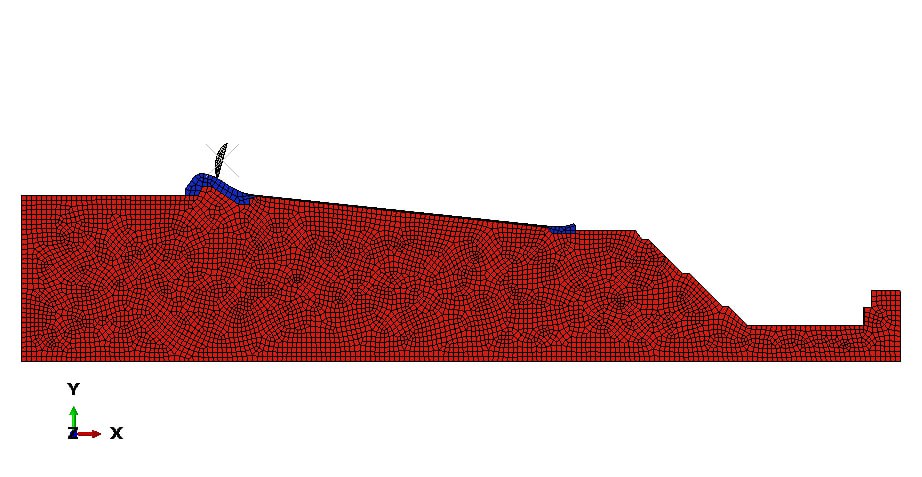 Сетка – «Плоская» модель.
Расчет прочности водосброса при действии гидродинамической нагрузки.
Садовченко Е. А.
11/23
Конечно-элементная модель
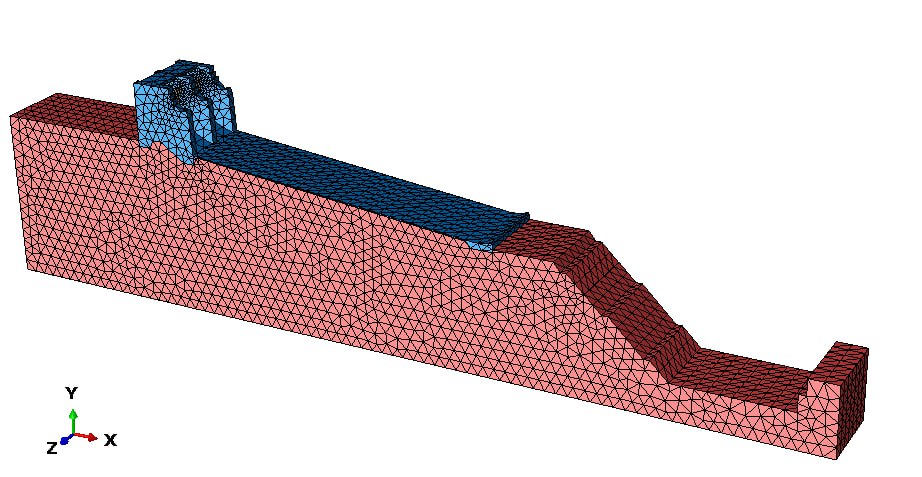 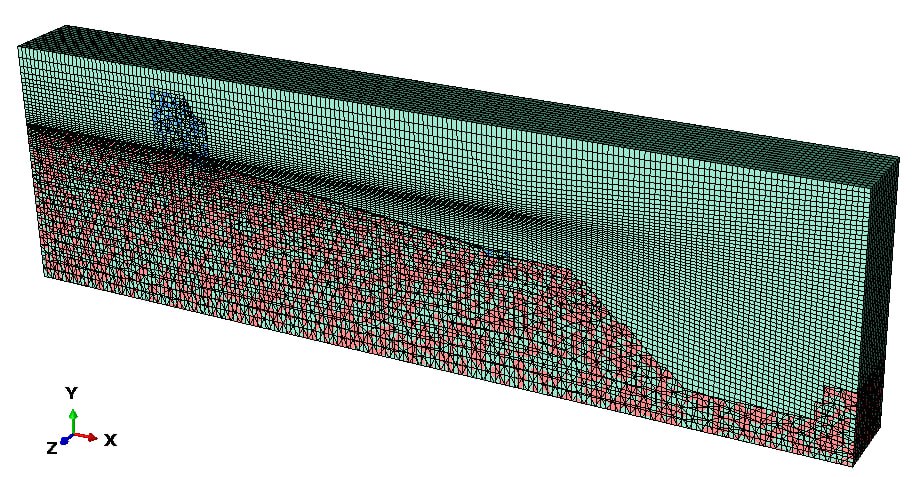 Сетка – Трехмерная модель.
Расчет прочности водосброса при действии гидродинамической нагрузки.
Садовченко Е. А.
12/23
Результаты
Расчет прочности водосброса при действии гидродинамической нагрузки.
Садовченко Е. А.
13/23
Иллюстрация движения жидкости
Расчет прочности водосброса при действии гидродинамической нагрузки.
Садовченко Е. А.
14/23
Результаты. Поле скоростей
м/с
м/с
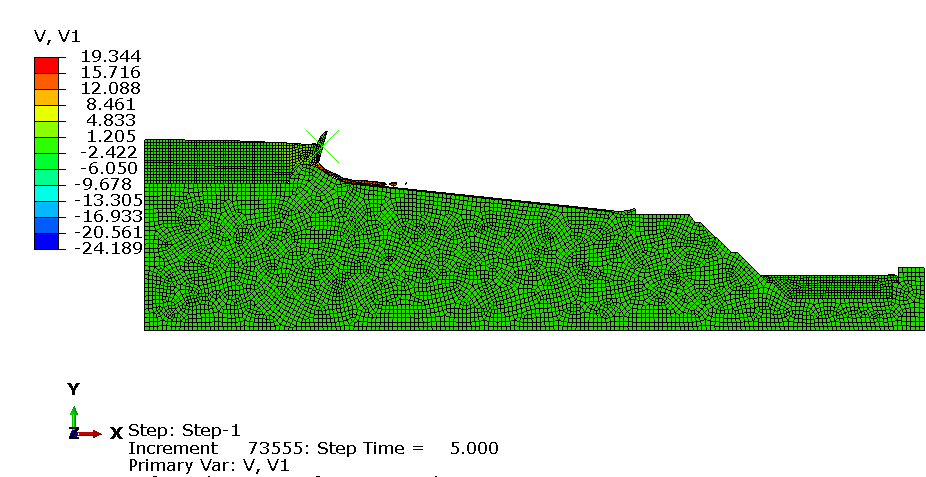 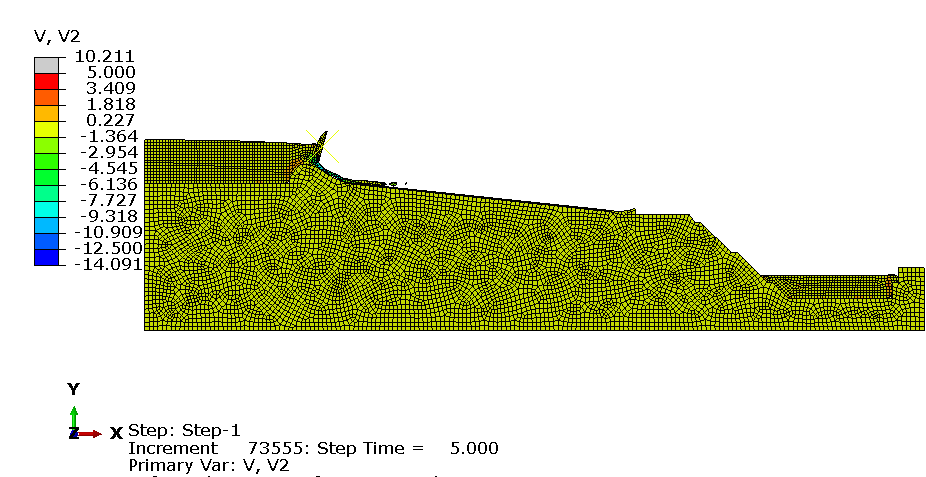 Поле скоростей в «плоской» задаче в момент времени t = 5c.
Расчет прочности водосброса при действии гидродинамической нагрузки.
Садовченко Е. А.
15/23
Результаты. Поле скоростей
м/с
м/с
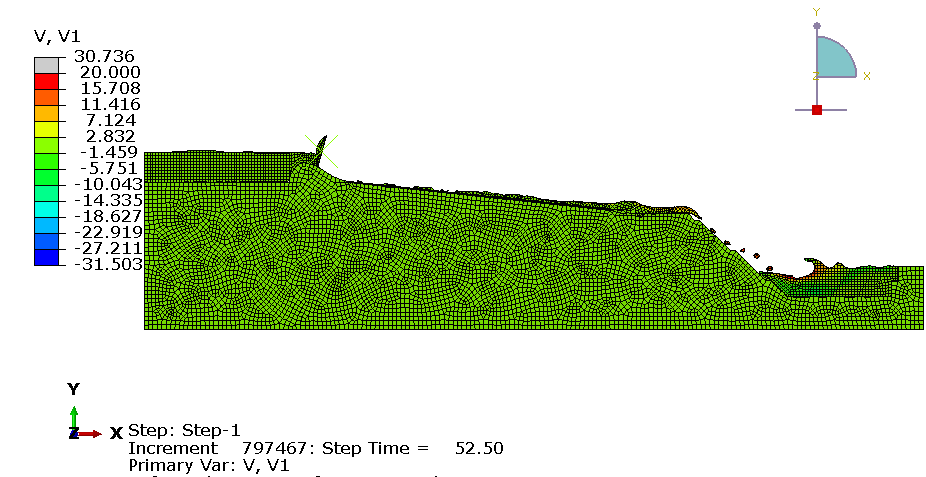 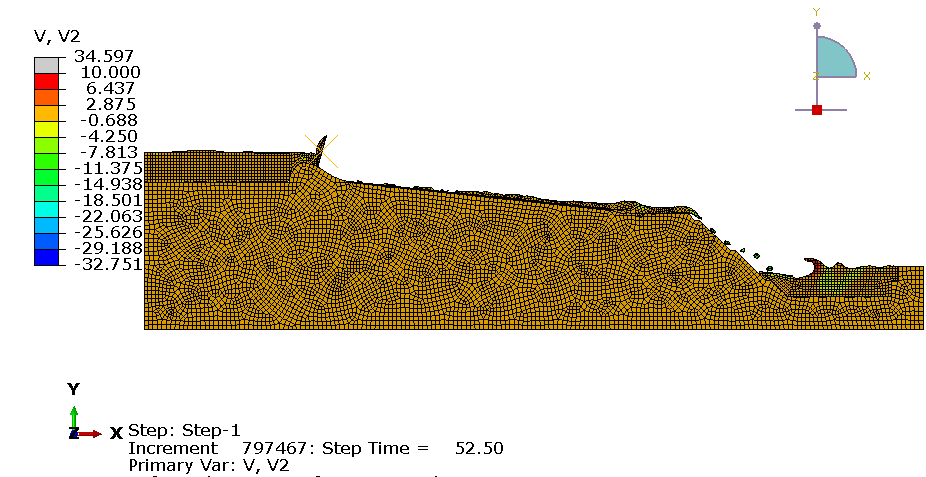 Поле скоростей в «плоской» задаче в момент времени t = 52c.
Расчет прочности водосброса при действии гидродинамической нагрузки.
Садовченко Е. А.
16/23
Иллюстрация движения жидкости
Расчет прочности водосброса при действии гидродинамической нагрузки.
Садовченко Е. А.
17/23
Результаты. Анализ перемещений
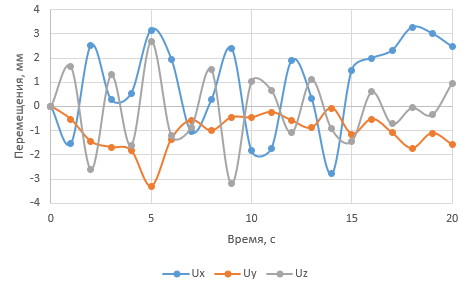 Распределение перемещений на контрольной точке.
Расположение контрольной точки для измерения перемещения.
Анализируя график приведенный справа видно, что перемещения носят колебательный характер и имеют порядок миллиметров.
Расчет прочности водосброса при действии гидродинамической нагрузки.
Садовченко Е. А.
18/23
Результаты. Анализ сжимающих напряжений
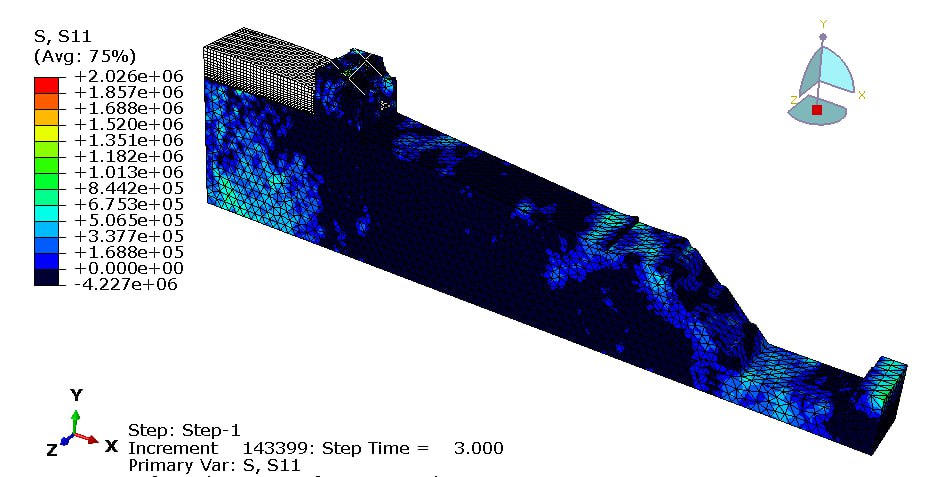 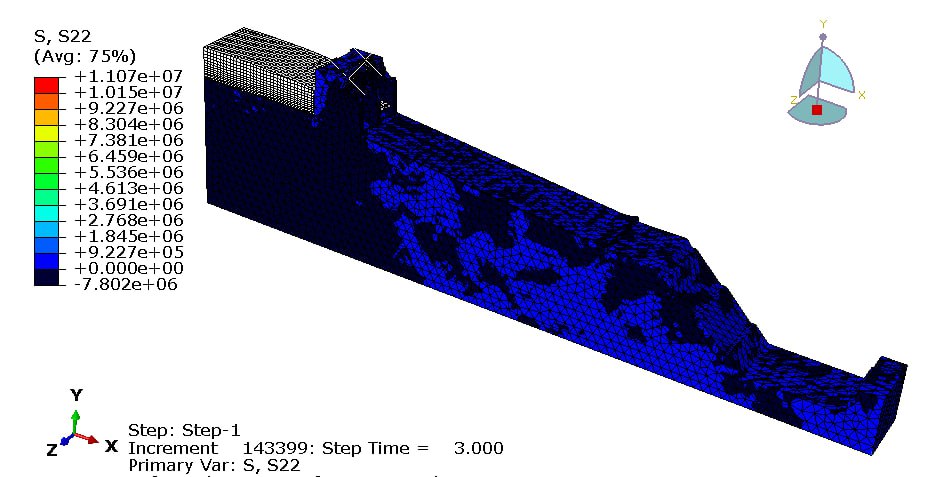 Па
Па
Поле горизонтальных и вертикальных напряжений вдоль потока в момент времени t = 3c.
Максимальные сжимающие напряжения возникают в районе верхнего бьефа.
Расчет прочности водосброса при действии гидродинамической нагрузки.
Садовченко Е. А.
19/23
Результаты. Анализ главных растягивающих напряжений
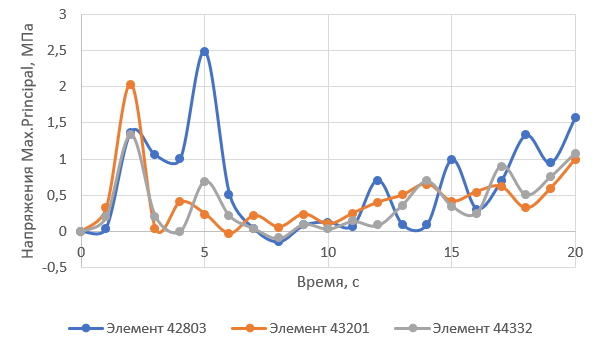 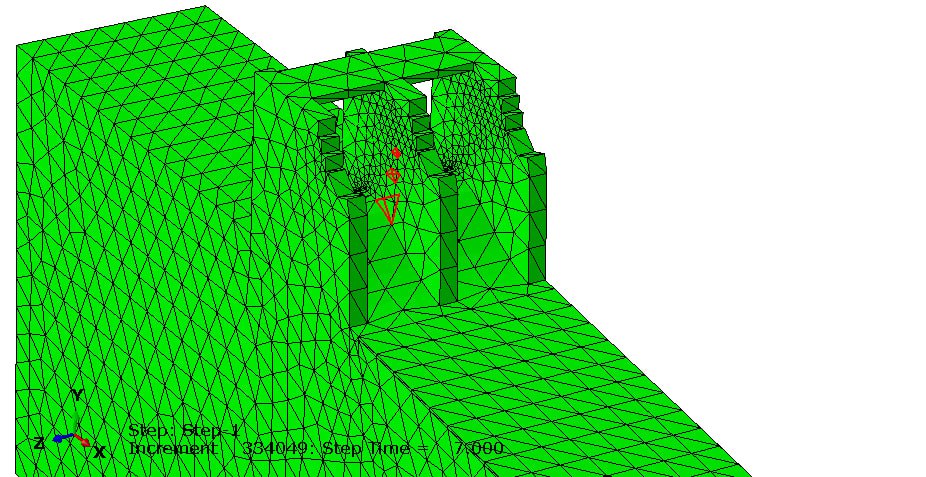 Расположение контрольных элементов для измерения напряжений.
Первые главные напряжения.
В начальный момент времени возникает скачок напряжений, связанный с действием ударной волны. Далее напряжения начинают увеличиваться до тех пор, пока поток не установится.
Расчет прочности водосброса при действии гидродинамической нагрузки.
Садовченко Е. А.
20/23
Анализ прочности
Максимальные сжимающие напряжения в бетоне достигают 10,8 МПа
Максимальные растягивающие напряжения равны 16,87 МПа и возникают в быках в модели с несимметричной нагрузкой в момент времени t = 20 c.
Прочность бетона при сжатии равна более 18 МПа, на растяжение порядка 2 – 3 МПа. Конструкции быков имеют армирование, которое воспринимает растягивающие напряжения, превышающие предельно допустимые значения напряжений в бетоне.
Таким образом можно считать, что прочность конструкции водосброса при рассмотренных гидродинамических нагрузках обеспечена!
Расчет прочности водосброса при действии гидродинамической нагрузки.
Садовченко Е. А.
21/23
Дальнейшее развитие работы
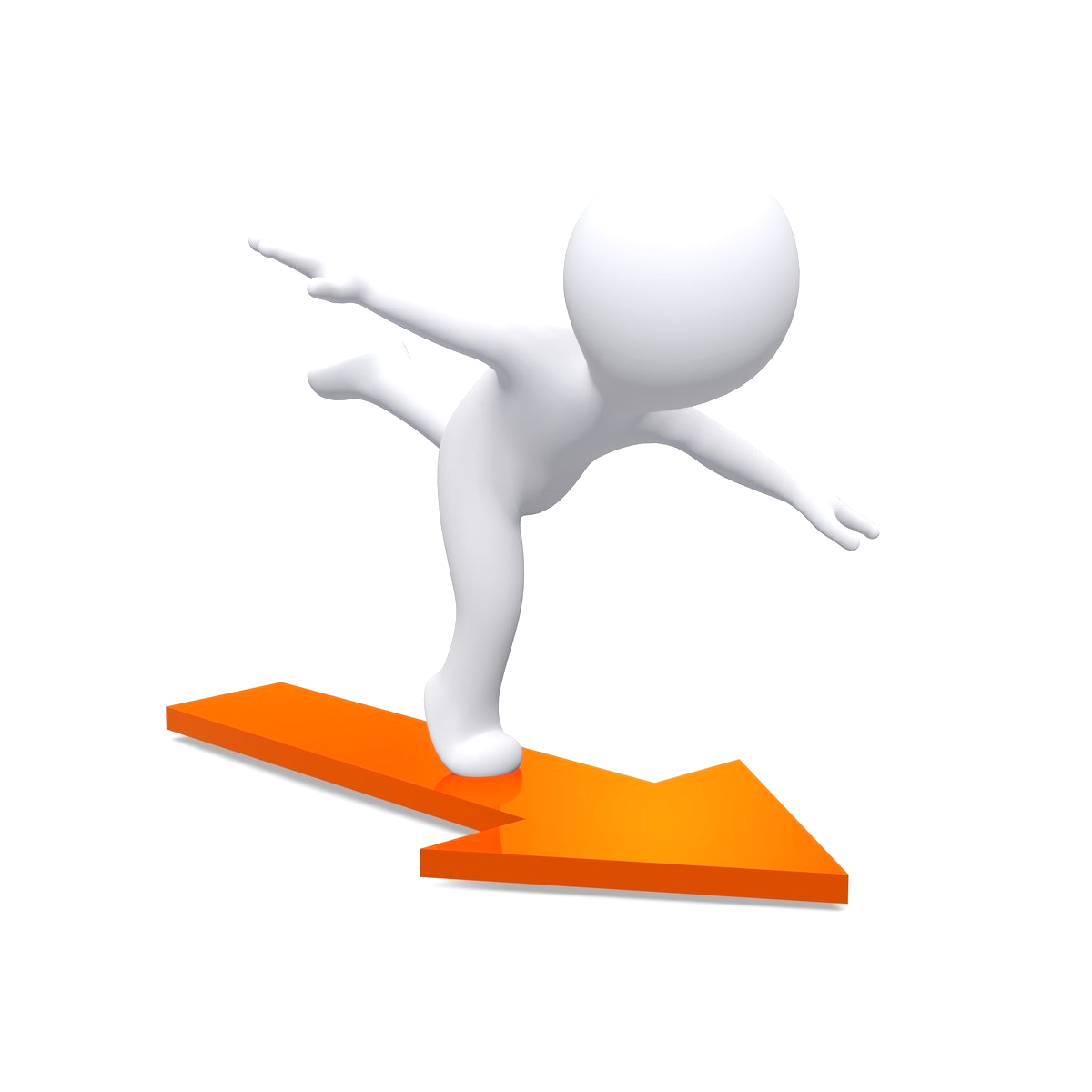 Реализация граничных условий притока и оттока жидкости
Рассмотрение возможности проверки армирования бетона для повышения его прочностных характеристик
Построение полной картины сооружений гидроэлектростанции Ита – добавление в модель второго водосброса и грунтовой плотины
Расчет прочности водосброса при действии гидродинамической нагрузки.
Садовченко Е. А.
22/23
Спасибо за внимание!
Тема: Расчет прочности водосброса при действии гидродинамической нагрузки с использованием пространственного описания
Студент: Садовченко Е. А., гр. 5030103/90101
Расчет прочности водосброса при действии гидродинамической нагрузки.
Садовченко Е. А.
23/23